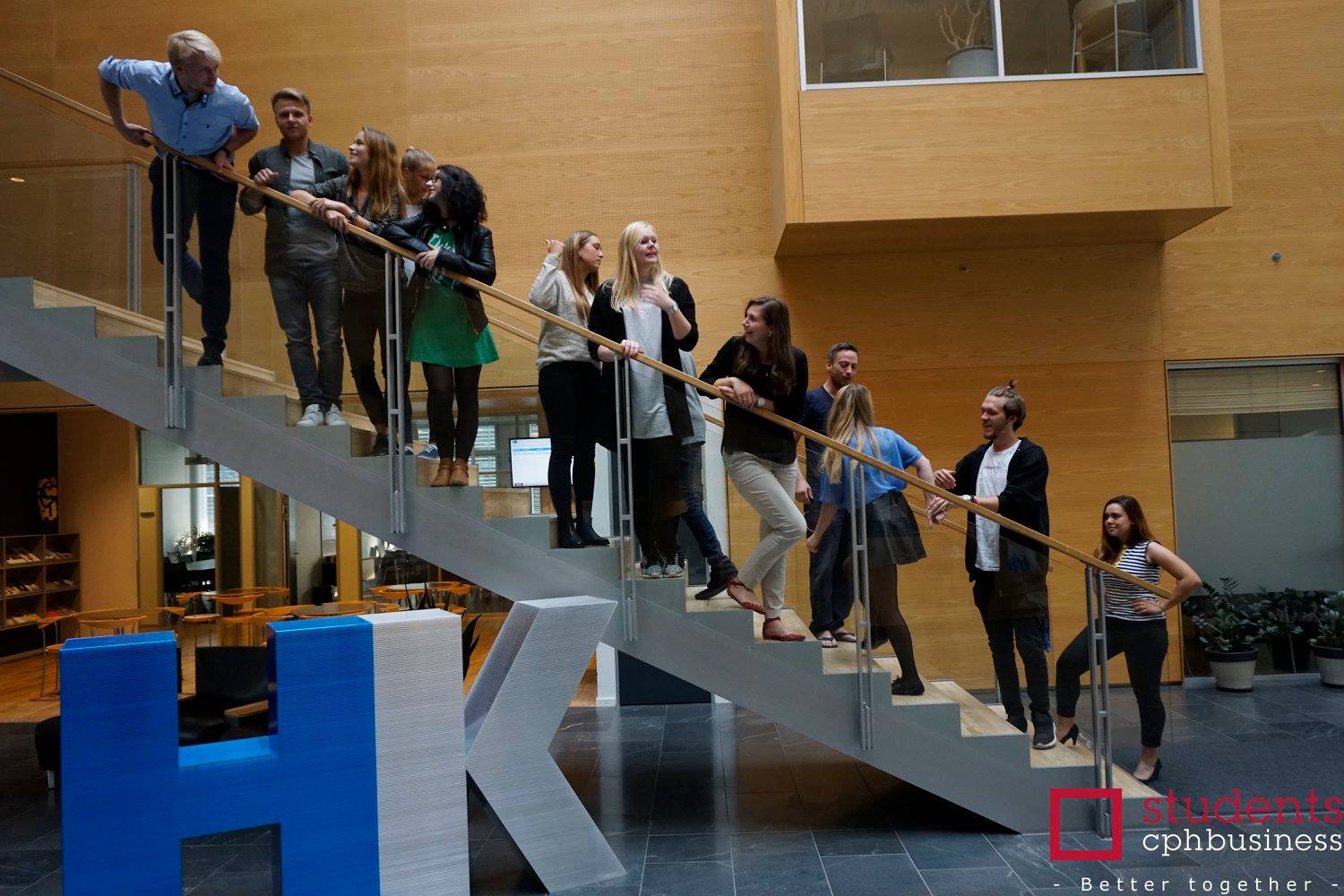 39th Board meeting
Cphbusiness Students
13.02.2020
Agenda
Approval of the agenda
Choice of minutes taker 
Approval of the minutes (39th meeting)
Orientation by the chairman
Status on manager roles 
Financial situation / Treasurer
Budget 
Strategy for the students organization/Charlotte 
Activity plan 2020/Charlotte  
Other topics
Next meeting: 23 April from 16:45 to 18:15
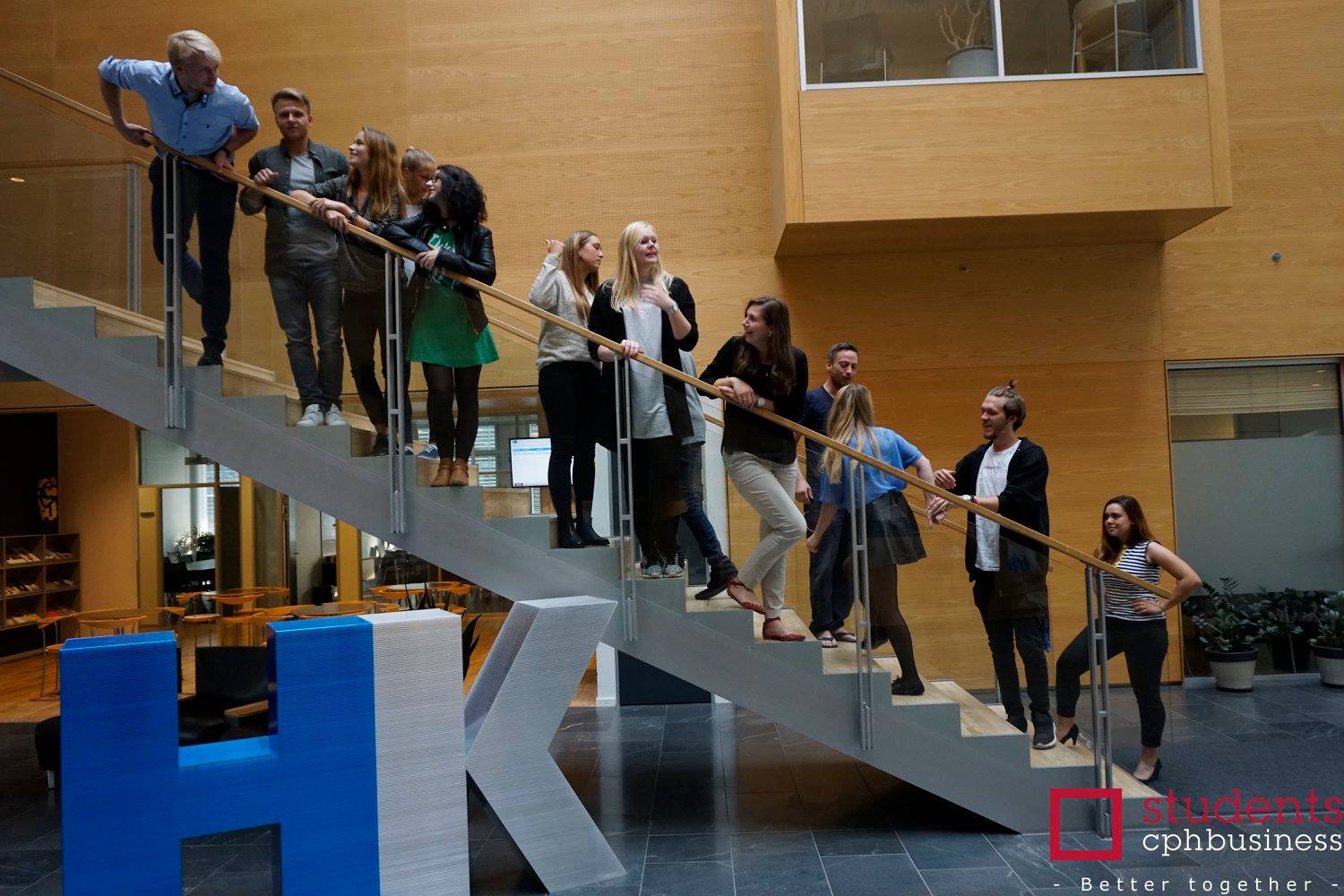 1. Approval of the agenda
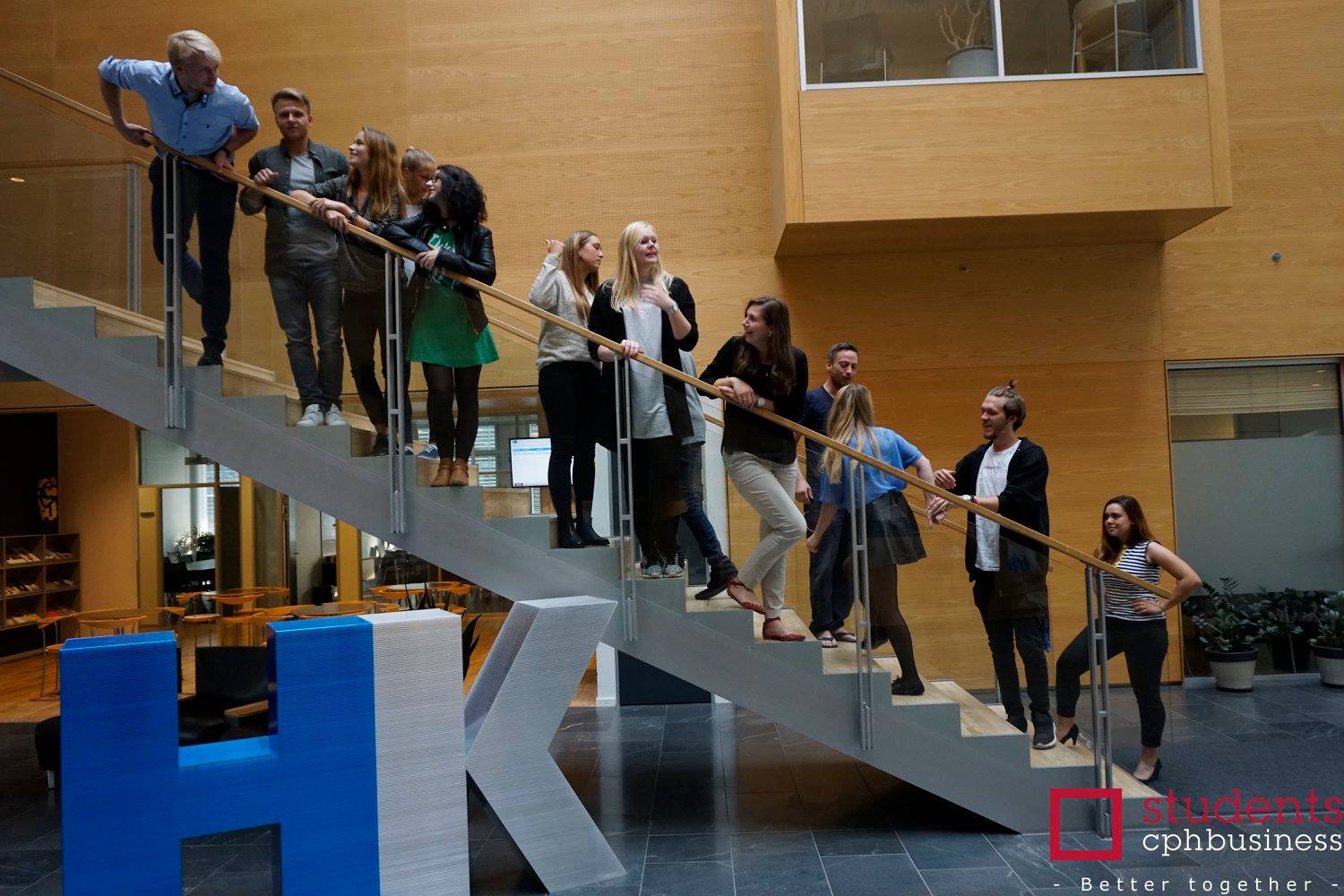 2. Choice of minutes taker
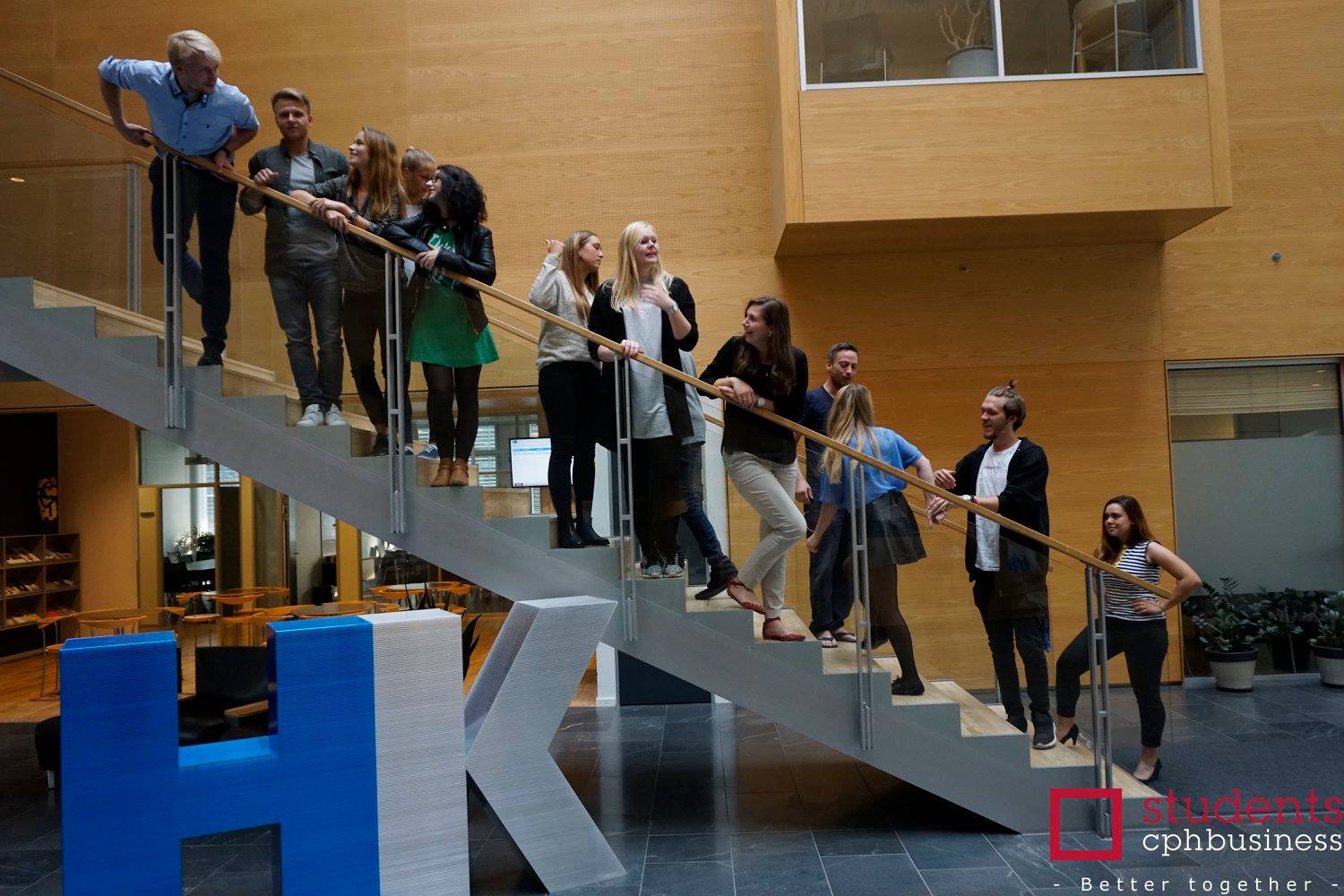 3. Approval of the minutes from the 39th board meeting
4. Orientation
Clean up in the basement 
Strategy weekend trip (vote) 
New board date in the Fall
5. Status on manager roles
Marketing manager – who?
Project manager for HK event in April – who?
HR manager – who? 
Students politcs – who?
Students discount manager – who?
Webshop promotion manager – who?
6. Financial situation
Financial status: bank account balance + the amount is Cphbusiness storing (I have asked Anna)
Bank account access – who?
Grant from Cphbusiness / Charlotte (must be put to a vote)
CVR number / Charlotte
7. Budget 2019/2020
Updated account for 1/7-2019 to 31/1-2020
Updated budget for 1/2-2020 to 30/6-2020 (must be put to a vote)
8. Strategy for the students organisation
Charlotte
9. Activity plan 2020
Charlotte
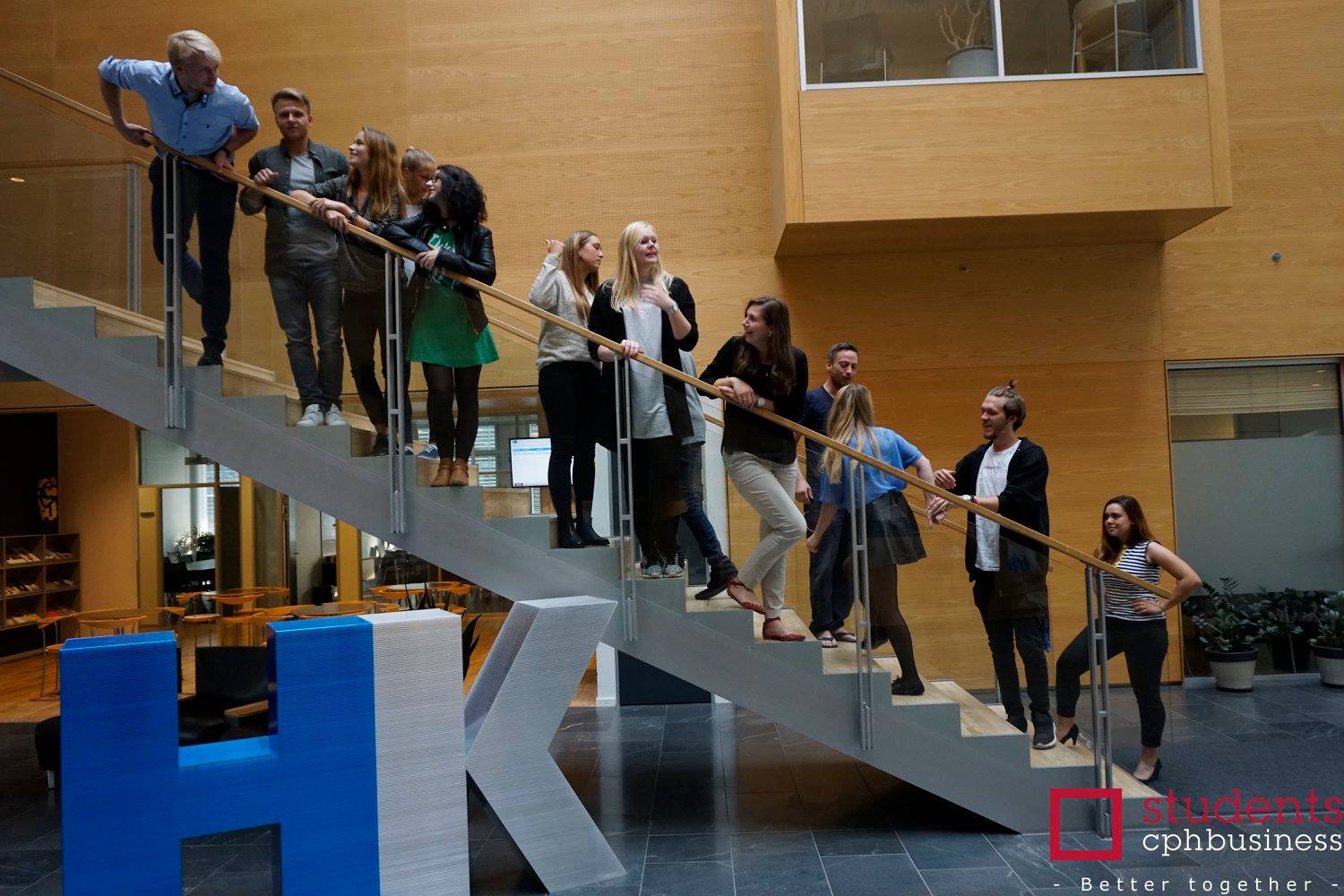 10. Other topics
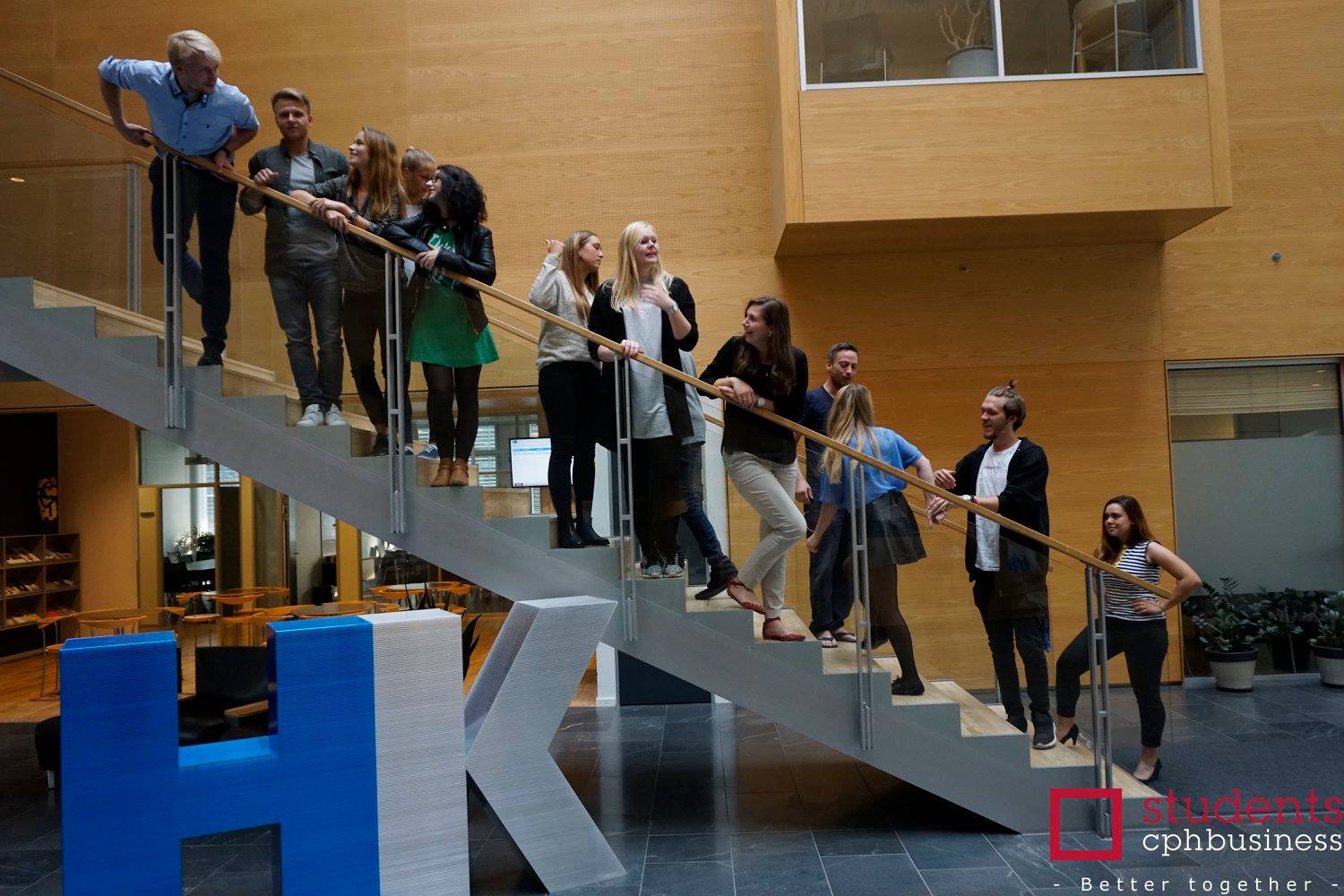 11. Next Board meeting